Regional Competitiveness Operational Programme in Croatia – Economic aspect

25 March 2014
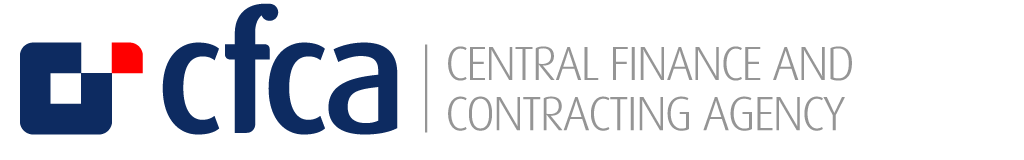 1
RCOP - allocation
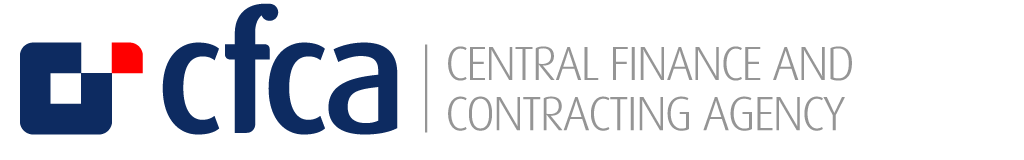 2
RCOP – allocation per Priority
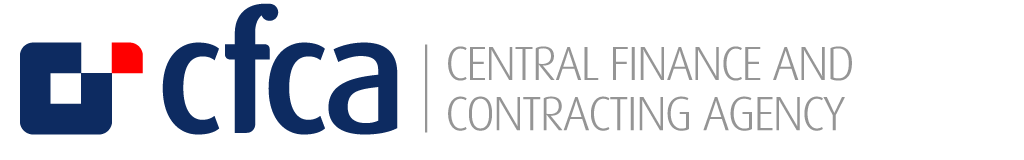 3
RCOP – allocation per Priority
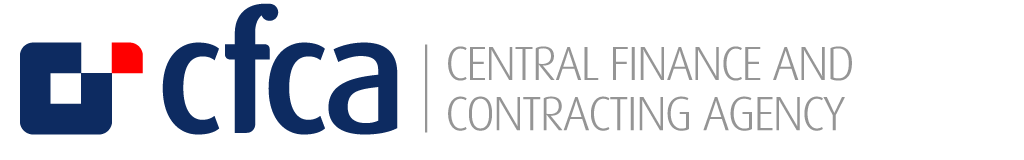 4
RCOP – De-commitment
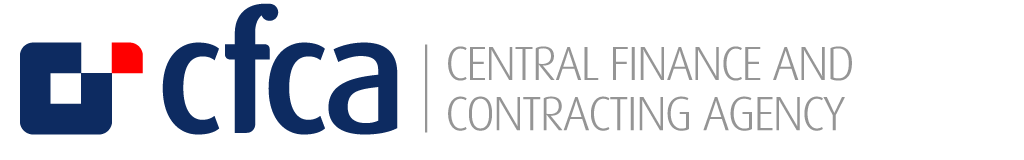 5
RCOP – Projects prepared (I)
Period: 01/01/2007 – 30/06/2013
Total contracts: 144
112 grant contracts
102 contracted
Approx. 10 under evaluation
20 service contracts (of which 2 single tenders)
17 contracted
3 under preparation (of which 2 single tenders)
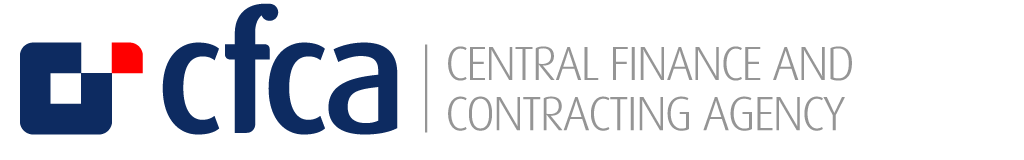 6
RCOP – Projects prepared (II)
5 FW contracts
All contracted
6 supply contracts
3 contracted
1 under evaluation
2 under preparation
1 works contract
contracted
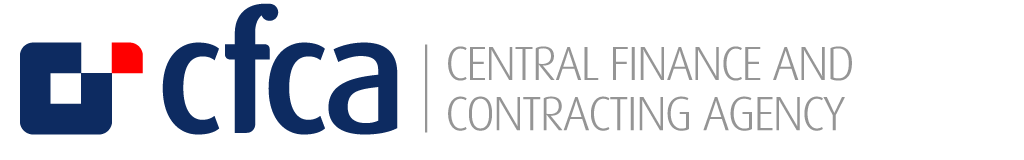 7
RCOP – Projects prepared (III)
Under preparation
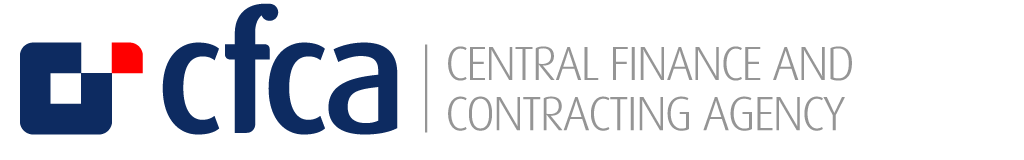 8
RCOP – Projects prepared (IV)
Under preparation
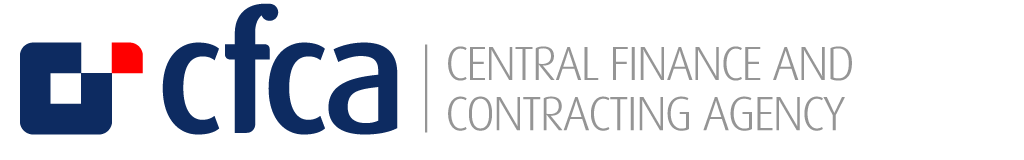 9
RCOP – 01/07/2013 - 31/12/2013
10
RCOP – 01/07/2013 - 31/12/2013
11
Challenges
Avoiding risk of decommitment
Timely contracting  to allow better absorption 
Implementing grant schemes – allocated vs contracted vs spent funds (increases risk of de-commitment)
Timely and continuous guidance to contractors and grant beneficiaries
Recoveries
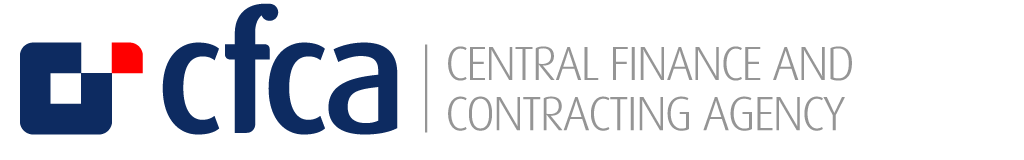 12
Positive impact (I)
Positive impact very difficult to assess at the level of the Programme in terms of its overall results; 
A great number of project still under implementation and evaluation
Only achievements of outputs and specific project results available for analysis (some projects more successful and focused than others)
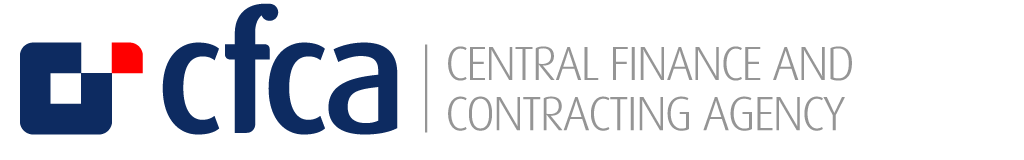 13
Positive impact (II)
Increased capacities within business sector; however more investments required (grants)
Increased capacities of grant beneficiaries to implement grant schemes 
Inreased capacities of Operating structure in implementation of Ops – procedures for continuation of operation in place
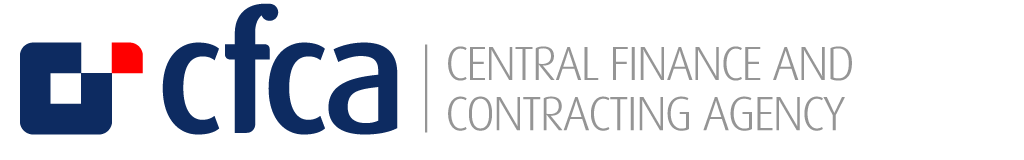 14
Positive impact (II)
Tourism related projects – attractive, but local character

Major Project, BIOcentre – attractive and ambitious, needs to provide results yet

Business incubators – required, but still need to attract more  business
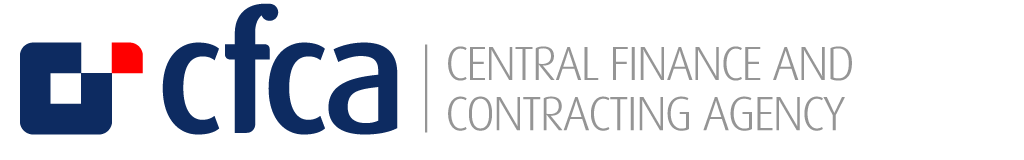 15
Lessons learned
Its never too early to start preparing for management and implementation of Structural funds
Big inflow of funds that needs to be awarded in a way to produce results and spent in line regulation
Understanding:
Strategies – EU and national
Legal context 
Processes and procedures
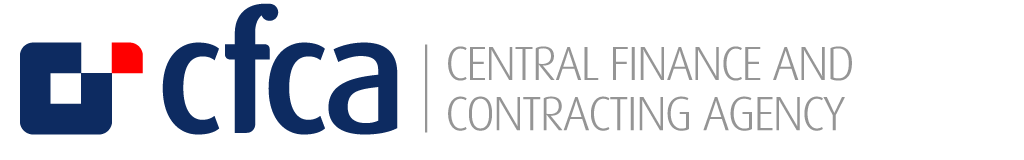 Lessons learned
All good practices (PRAG) and lessons learned should be used to prepare a good legal framework for awarding grants
Managing projects under SI requires good understanding of differences – during duration of one single contract two different legal frameworks are in place (imposing certain rules)
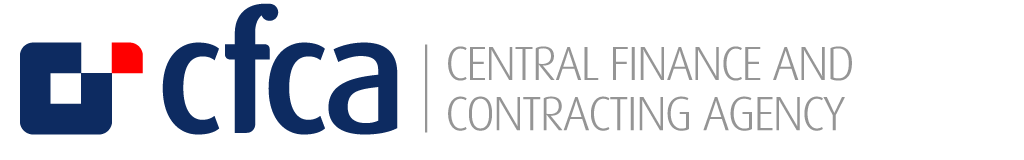 Lessons learned
New structures require new Manuals – previous knowledge and practice very important (however, sometimes it hinders from seeing requirements from different perspective)
Staff retention is crucual
Additional staff required – „old” staff become mentors (additional workload)
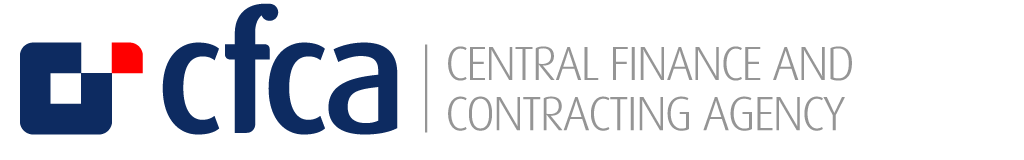 Lessons learned
National legislation instead of PRAG 
Takes time to adapat (on the level of insitution, segregation)
Takes time to learn
New complex legislation – bigger investments – State Aid – Revenues – Durability
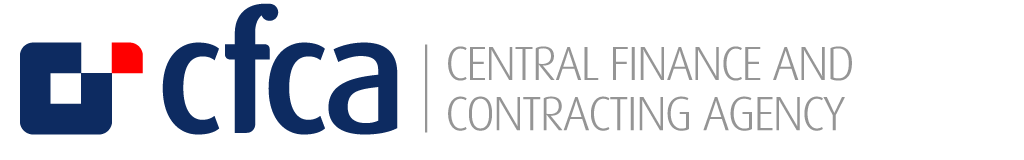 Lessons learned
Sharing:
Information                                       Trainings
Knowledge                                 Meetings, Networks                      
Lessons learned                       Important messages
Good practice                                     Manulas
At the level of office, department, institution, operational structure, public events, other countries
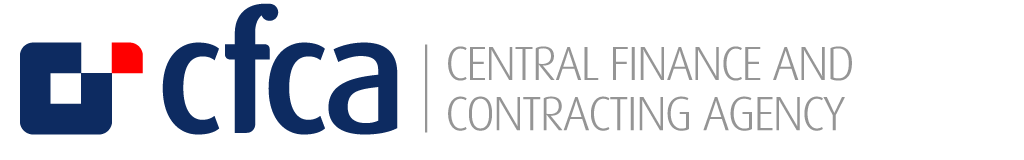 Questions?
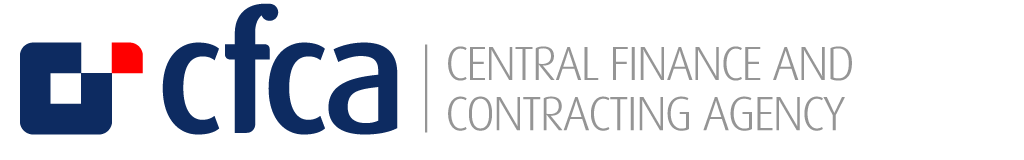 21
Thank you for your attention!
Andrijana Anić-Antić,
CFCA, Croatia
Andrijana.AnicAntic@safu.hr
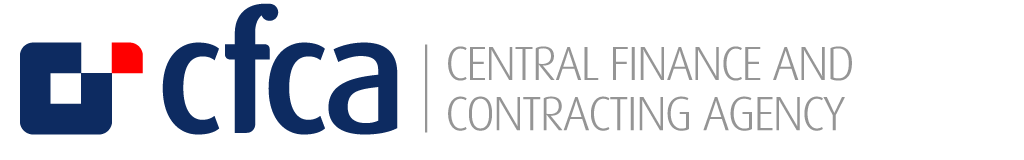 22